Colin GLESNER  - 15/10/2020
Two sides of the same coin? Exploring the tensions between nuclear safety and security
What are safety and security?
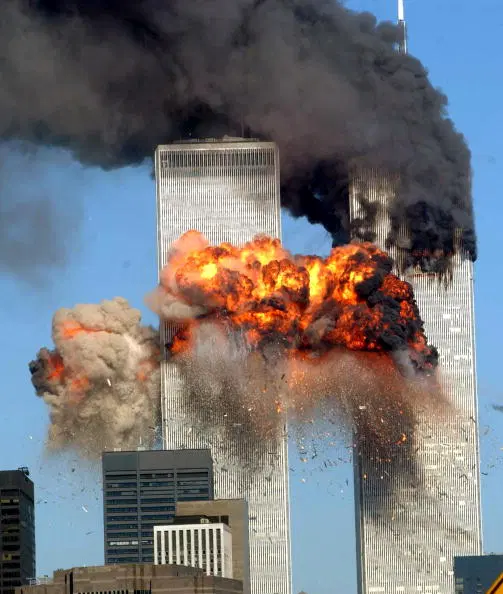 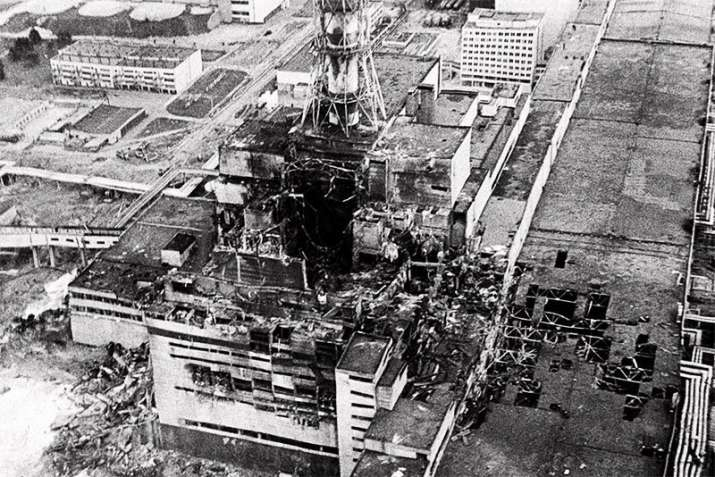 2
How are nuclear safety and security practiced?
Contrasting dominant imaginary on nuclear safety and security interplay with how they are practiced in a nuclear research center
3
Imaginary:  Collective visions of desirable futures, which also have a performative dimension, in a sense that these visions are produced and enacted in conjunction with technologies, actions and materialities in our society (Jasanoff & Kim, 2009)
Imagining safety and security interactions in the nuclear field
Dominant international institutions:
International Atomic energy Agency (IAEA)
Western European Nuclear Regulator Association (WENRA)
4
Imagining safety and security interactions in the nuclear field
Shared overarching goal
Nuclear safety and security of research reactors have the same ultimate goal – to protect individuals, the public, and the environment from harmful effects of ionizing radiation. (IAEA, 2019).
5
Safety and security dominant imaginary
6
[Speaker Notes: Put quotes on synergies
Find other instances of synergies]
Practicing safety and security in the nuclear field:about tensions: Fieldwork
Nuclear Research Center
Developing innovative and peaceful applications of nuclear for society.




Semi-structured interviews (15)
Participant observations
Meeting observations (10)
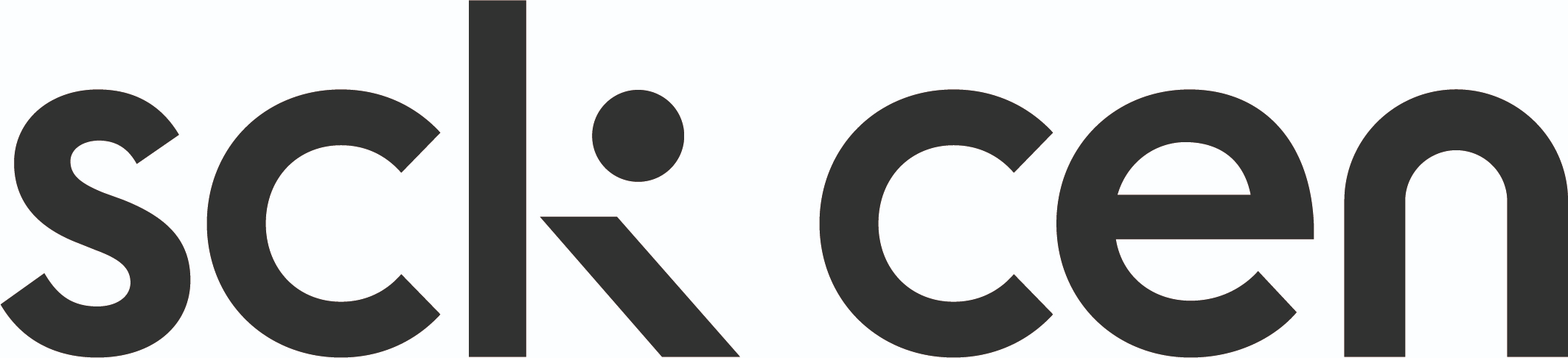 7
Practicing safety and security in the nuclear field:about tensions
8
Safety & security tensions
9
Where does these tensions originate?
Roots of safety-security tensions
Paradoxes
Organizational factors:
Lack of collaboration between units
Paradoxes: Two or more elements that are sound and accepted individually, “but taken together they seem to be inconsistent or incompatible” (Poole and Van de Ven 1989, p. 563).”
10
How should the safety and security interplay be addressed?
Managing paradoxical tensions also helps individuals, groups, and firms to be flexible and resilient, fostering more dynamic decision making. (Smith, 2014)
11
[Speaker Notes: exlplain]